دانشکده فنی الغدیر زنجان
درس میکروکامپیوتر 1 
مدرس : احسان سلیمی
مقطع کاردانی رشته برق – الکترونیک

جلسه اول
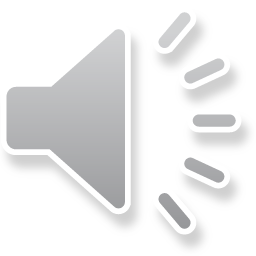 بنام یگانه خالق هستیدانشجویان عزیزبا سلام امیدوارم همیشه و همه جا در کنار خانواده محترمتان سالم و روزهای خوب و خوشی را پیش رو داشته باشید
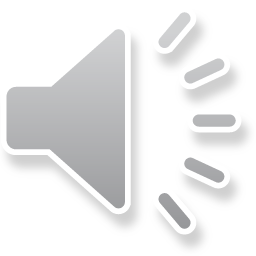 قبل از شروع مباحث درس ذکر چند نکته حائز اهمیت می باشد:
1- با توجه به کوتاه بودن زمان  و خلاصه مباحث تدریس خواهشمندم مباحث کتاب مدنظر قرار گیرد.

2- با توجه به آموزش مجازی تمامی دانشجویان مجاز و موظف به پرسش و پاسخ از طریق شماره            واتس آپ در هر زمانی از شبانه روز می باشند .

3- کلیه حل تمرین ها و پروژه های مطرح شده در اینجا توسط دانشجویان از طریق شماره واتس آپ برای اینجانب ارسال گردد.
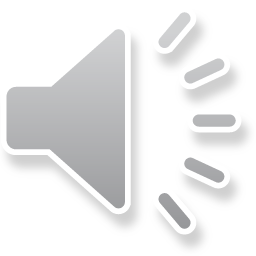 خلاصه مبحث جلسه اول :معرفی ساختار میکروکامپیوتر و تفاوت آن با میکروکنترلر** تعریف کامپیوتر، میکروکامپیوتر، میکروکنترلر و میکروپرسسور** بررسی انواع حافظه ها** انواع میکروکنترلرها
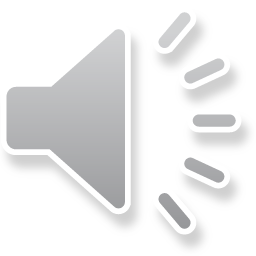 1- مقدمه2- بررسی نسل چهارم میکروکامپیوتر3- بررسی نسل پنجم میکروکامپیوتر4- تفاوت میکروپرسسور و میکروکنترلر5- میکرو تحول عظیم در ساخت تجهیزات مهندسی پزشکی، الکترونیکی، تجاری و ... ایجاد کرده اند.
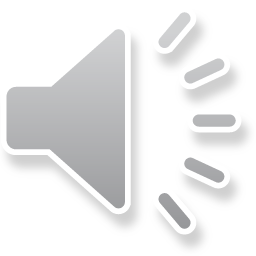 تعریف کامپیوترکامپیوترهای اولیه بعد از اختراع ترانزیستور ساخته شدندکامپیوترها برای انجام محاسبات پیچیده با سرعت بالا
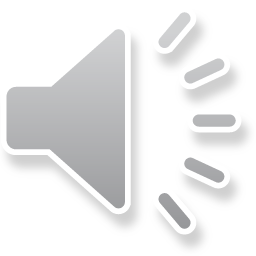 تعریف میکروکامپیوترطرز کار یک میکروکامپیوتر
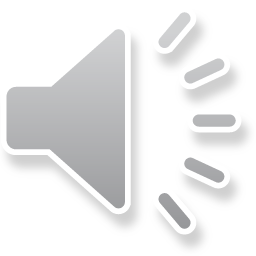 تعریف میکروپروسسور CPUمخفف عبارت central processor unitوظایف آن به شرح زیر است :1- انجام محاسبات ریاضی ، منطقی و بیتی2- انجام دادن دستورالعمل ها ( حلقه های شرطی و...)  3- ارتباط با حافظه  4- کنترل تجهیزات جانبی 5- پاسخ دادن به وقفه ها
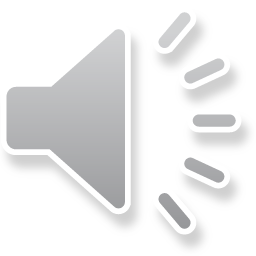 انواع حافظه میکرو1- تعریف حافظه ROM و انواع آن2- تعریف حافظه  RAMو انواع آن3- تعریف حافظه FLASHنکته : برنامه نوشته شده در محیط برنامه میکرو در حافظه FLASH ذخیره می شود.
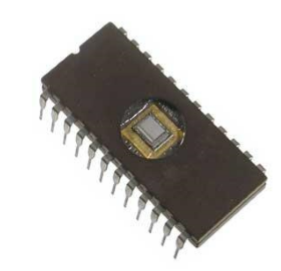 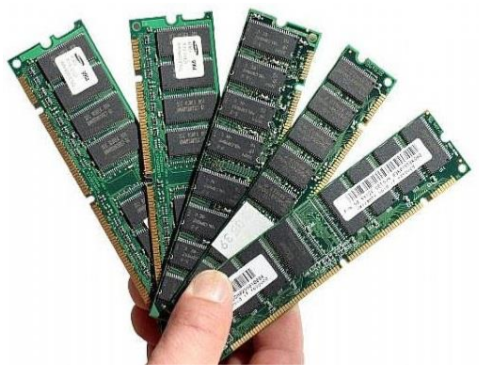 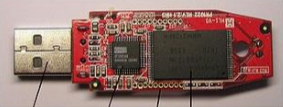 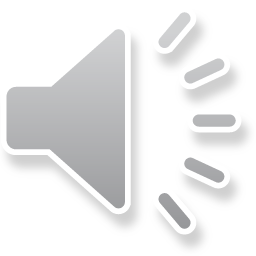 تعریف BUSبه معنای گذرگاه می باشد و وظیفه انتقال سیگنال دیجیتال را برعهده دارددر هر میکرو 3 نوع گذرگاه داریم :1- گذرگاه داده Data BUS2- گذرگاه آدرس Address Bus3- گذرگاه کنترل Control Bus
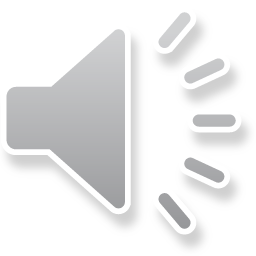 تعریف میکروکنترلرهنگامی که قطعات سازنده یک میکروکامپیوتر در یک تراشه و در کنار هم قرار گیرند ، یک میکروکنترلر به وجود می آید
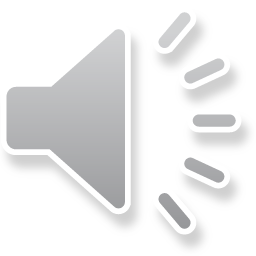 انواع میکروکنترلرها1- خانواده AVR :ساخت شرکت ATMEL 2- خانواده PIC  : ساخت شرکت MicroChip 3- خانواده ARM  : ساخت شرکت های ARM  ...  وSTM  ،NXP  ،ATMEL 4- خانواده FPGA : ساخت شرکت های Xilinx و Altera
هر یک از خانواده های فوق دارای زیرمجموعه های بسیاری می باشد اما به صورت کلی میتوان آنها را به صورت جدول زیر مقایسه نمود  :
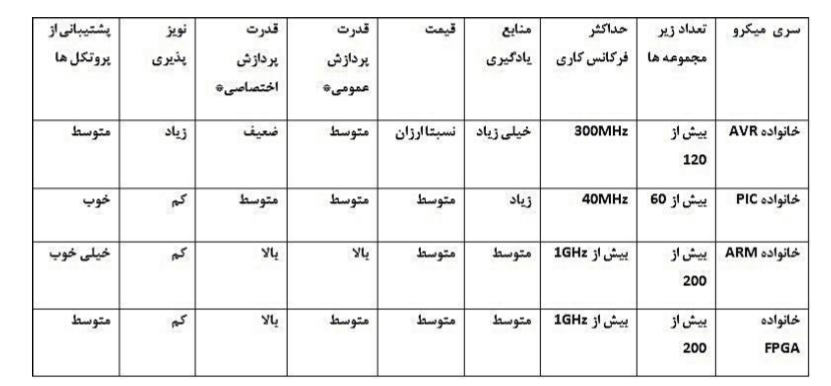 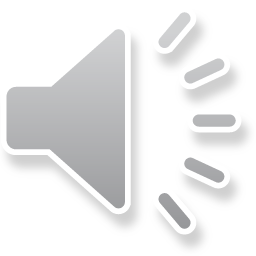